For the start of class: 
Please have your computers open to your Midterm Results on Canvas
RDG 1300_P07
Tuesday, 10.5
NOTE: I can’t require masks or vaccines in this class, but university leadership recommends both so that we can remain in-person this semester
In-Class Writing Assignment
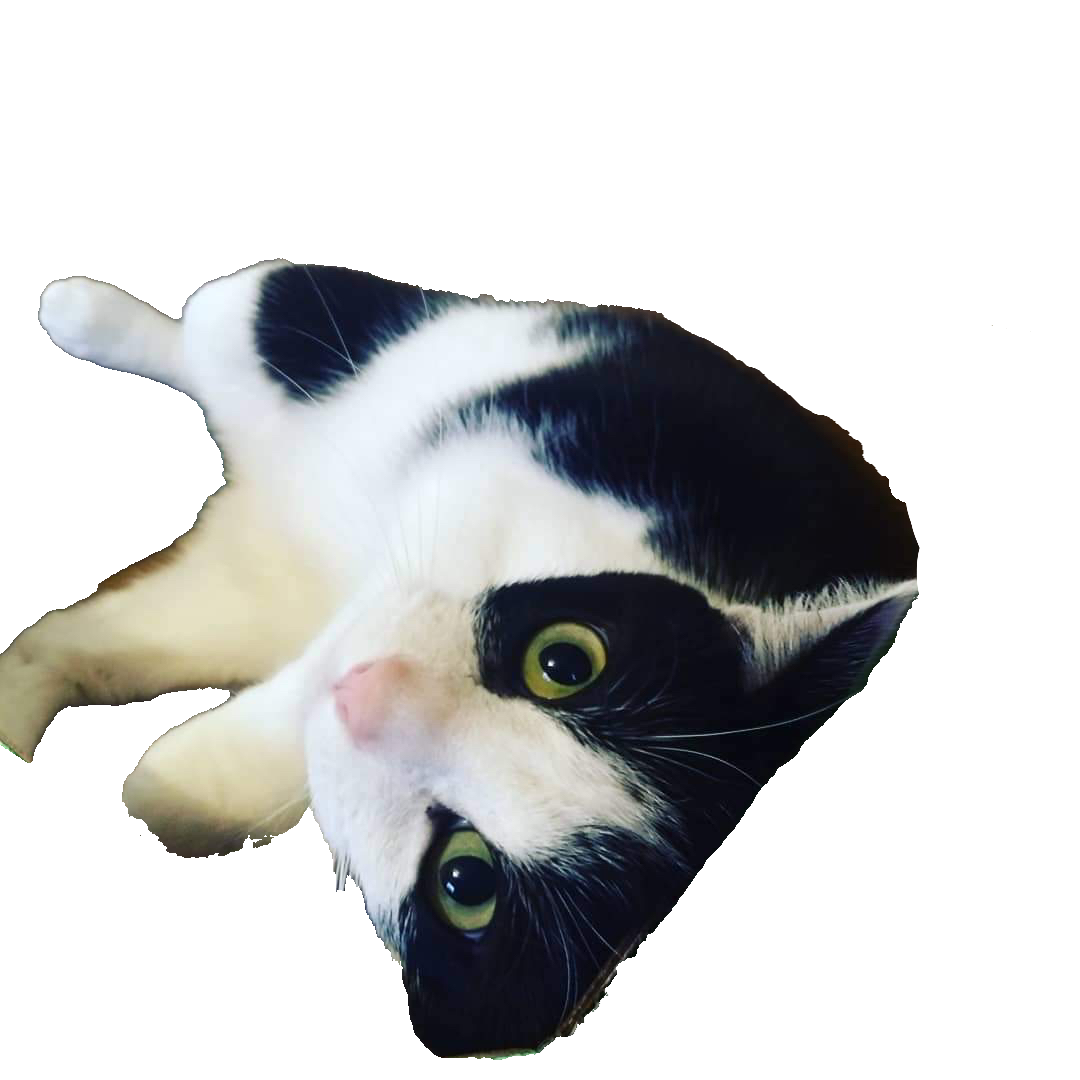 Agenda
Midterm review
Preparing for next class..
Midterm Review
Class average: 76%
Most students missed points on the multiple choice
But quite a few got points back for their explanation
Many students did well on the long-answer questions (#9 and #10)
Essay question was difficult – most students got at least 15 points
Midterm Review: Question 1
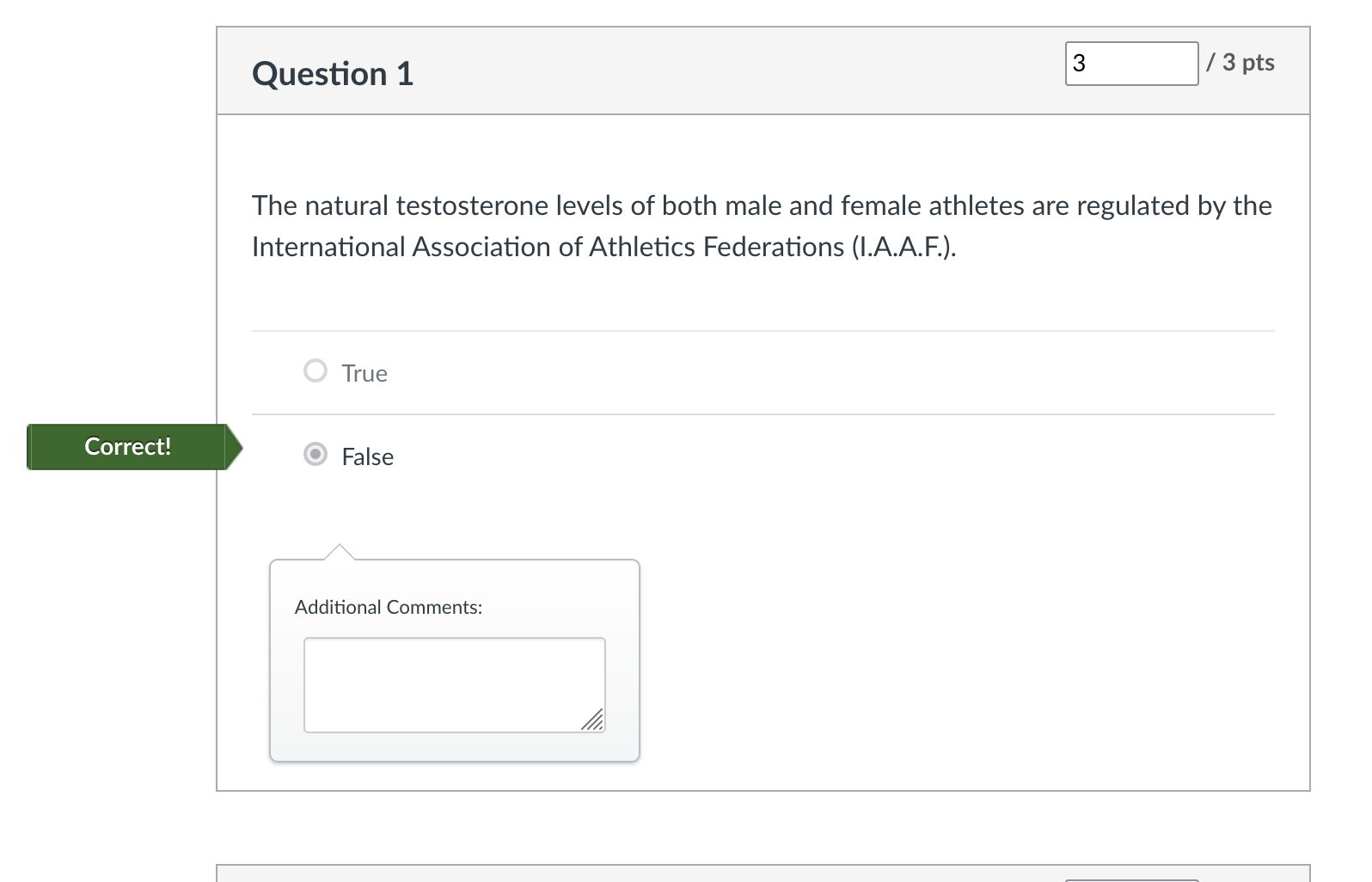 See examples in the text
Something we also talked about in class!
Midterm Review: Questions 2 and 3
Most students got this one right
Most other statements true for other athletes
Fourth option was the reason she was tested, not the reason she was banned from racing
Midterm Review Question 4
Correct responses did the following: 
Mentioned that intersectionality refers to multiple social/cultural categories that are a part of one’s identity
Mentioned how the intersection of these categories can affect oppression
Provided an example from
Either text
Their personal lives
“In your own words, briefly define the concept of intersectionality. Support your definition with an example.”
Questions 5 and 6
More students struggled with the multiple choice component... 
But were sometimes able to argue for their response using the definition of intersectionality 
Intersecting categories/identities mentioend
Latinx students may be discriminated because of ethnicity 
Students may come from lower-income backgrounds
As minors, they cannot advocate for themselves
Question 7
“List four strategies that the International Association of Athletics Federations (I.A.A.F) and the International Olympics Committee (I.O.C) used to enforce gender boundaries for Olympic athletes.” 
Acceptable responses included 
Checking testosterone levels 
Gender verification forms/certificates
Chromosome testing
”nude parades”
Question 8
Many folks missed this one – read carefully! 
”hermaphrodite” is specifically mentioned as being discriminatory/stigmatizing
Question 9
For this question I was looking for: 
A clear explanation of the author’s purpose for using narratives
This could be various things – the important part was that you provided support for your answer
An explanation of how the narratives supported this purpose
A specific example from the text
Quotes weren’t necessary, but I was looking for specificity
Question 10
Looking for a clear argument summary from 
The I.A.A.F. 
Dutee Chand/Chand’s lawyers 
Evidence from the text 
NOT copy and pasted
Could use direct quotes, but sparingly
Paragraph format
Loosely enforced, but if you copy and pasted large quotes, you lost points here.
Question 11
See rubric! 
Unclear introduction/argument/thesis statement 
Forgot to use evidence from both texts
Question 11: Continued
Introduction 
Clear and Relevant argument to the question
Read the question carefully! 
Supporting Details 
Does the content of your essay support/relate to your argument? 
Evidence 
From BOTH texts! 
Citations/quotes were helpful 
Organization
Structure = organized paragraphs
Relevance 
Usage
Not something I often grade on – we’ll go through specific examples during conferences
*** For revisions, take some extra time to proofread your work. What tone/use of language is a test grader looking for?
Midterm Reflection
Midterm Reflection Assignment
Midterm Reflection Assignment is a chance to get points back on your midterm 
For each question that you missed points on, write a few sentences reflecting on what you might have done differently 
For your essay you may rewrite based on your rubric + feedback from classmates
I will provide more detailed feedback during our conferences
Structure
Intro
What was your grade on your exam?
Was this surprising to you? Why/why not? 
For which items did you not receive full credit? 
Body 
For each item that you answered incorrectly, reflect on your process/reading strategies
Essay
Rewrite based on your rubric
It doesn’t have to be perfect, but I should see an honest attempt
Midterm Reflection
Conferences!
Conferences zoom invitation
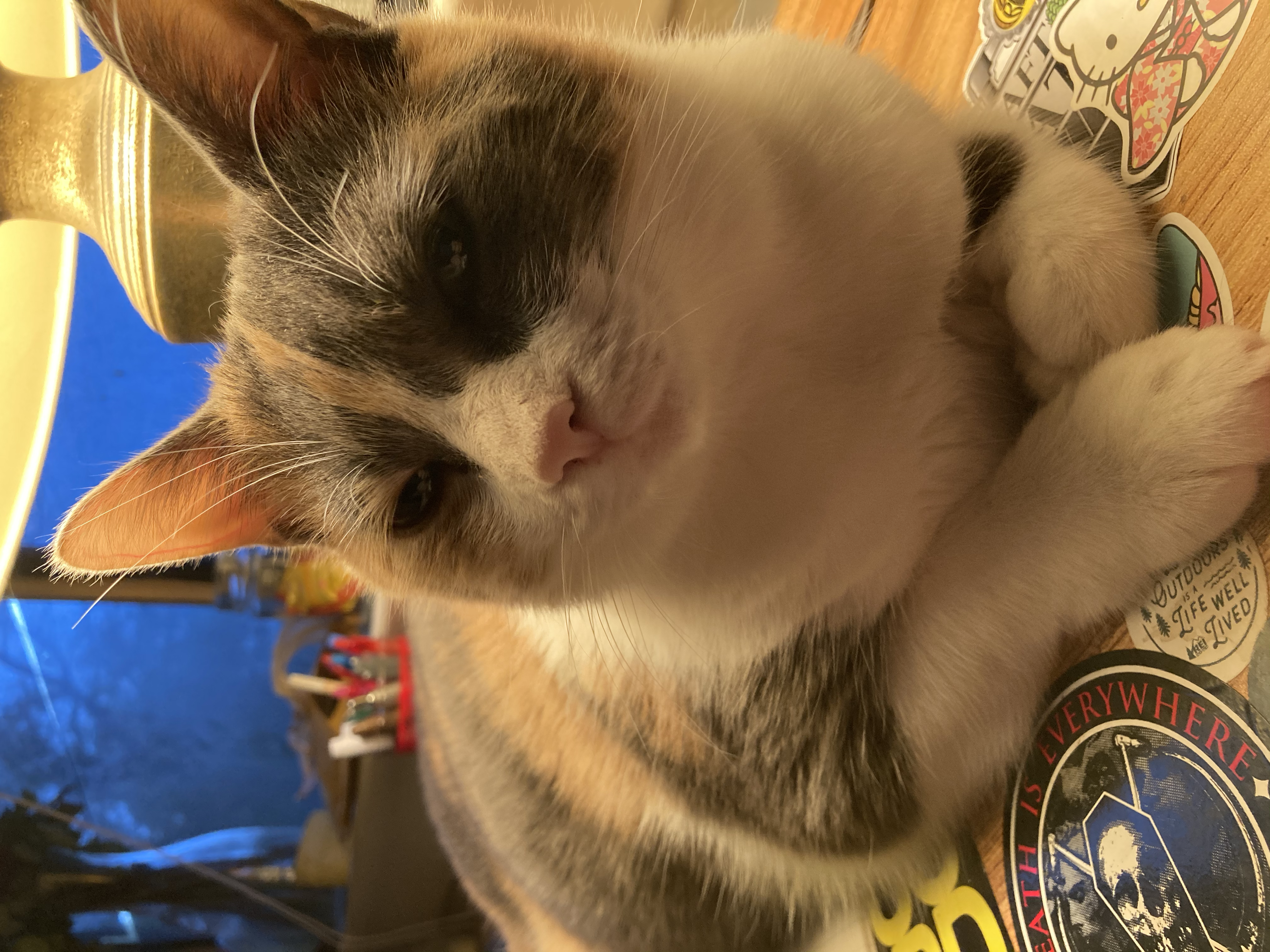 Zoom meeting link
https://txstate.zoom.us/j/7439833496
Personal Meeting ID: 743 983 3496


*Watch announcements for zoom invites!
For next time